UNIT 7
LESSON 1
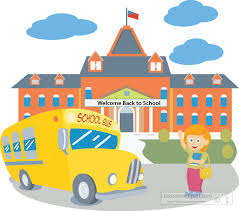 My School
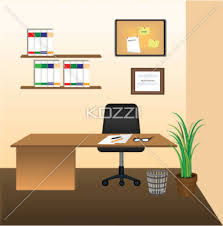 office
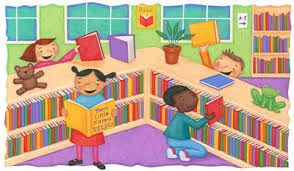 library
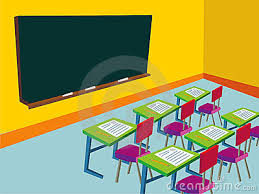 calssroom
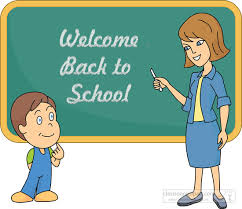 PUPIL
Teacher
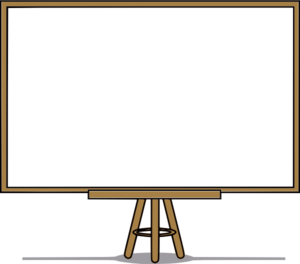 whiteboard
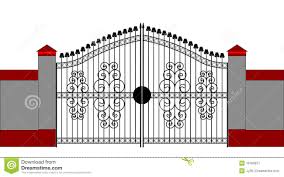 Gate
Listen and Say
Aa   Bb    Cc   Dd  Ee   Ff   Gg  Hh    Ii     Jj     Kk      Ll     Mm  Nn
How many ….. ?
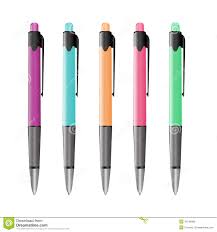 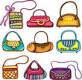 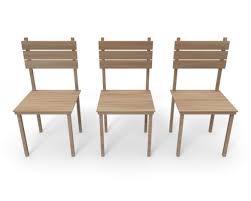 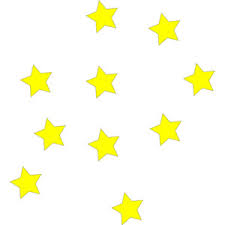 Homework
83  -   84